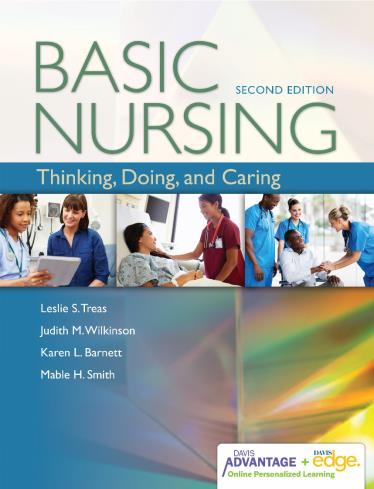 Chapter 36
Skin Integrity & Wound Healing
Structure of the Skin
Epidermis
Stratum corneum
Stratum germinativum
Dermis
Subcutaneous layer
[Speaker Notes: <<Instructor: Review these structures with the students.>>]
Factors Affecting Skin Integrity
Age: Older adult skin: Less elastic, drier, reduced collagen, areas of hyperpigmentation, more prone to injury
Mobility status: Increased pressure, shearing, and friction can lead to breakdown
[Speaker Notes: <<Instructor: Review these bulleted items with the students.>>
Age affects the condition and structure of the skin. Infants and young children, as well as older adults’ skin, is thinner and more permeable than that of adults, which predisposes infants to skin breakdown. Patients at risk for developing pressure injury are those with immobility, friction and shear, moisture, incontinence, poor nutrition, perfusion, age, skin condition, and altered level of consciousness.
A healthy person moves and shifts position unconsciously when he senses pressure or discomfort. However, for people who are unable to move independently, the weight of the body on the bed or chair causes an increase in pressure on the tissues. Impaired mobility, such as complete bedrest or conditions that limit activity (e.g., paralysis, extreme fatigue, high-risk pregnancy, sedation, casts, traction, and altered sensory perception) can cause injury to the skin.]
Factors Affecting Skin Integrity (cont’d)
Nutrition/hydration
Protein: Maintain the skin, repair minor defects, and preserve intravascular volume 
Vitamin C, zinc, copper (formation of collagen)
Dehydration = poor turgor
Sensation level
Diminished sensation leads to increased risk for pressure and breakdown.
[Speaker Notes: <<Instructor: Review each bulleted item with the students.>>
Healthy skin depends on adequate nutrition and hydration to maintain good skin integrity. 
Adequate protein levels maintain the skin, repair minor defects, and preserve intravascular volume. 
Vitamin C, zinc, and copper are also involved in collagen formation, and deficiencies of either may impair healing.
Both dry, dehydrated as well as edematous, overhydrated skin are prone to injury, especially when exposed to pressure, shearing, friction, and moisture.
Clients with diminished sensation are less able to sense a hot surface and would likely suffer a burn. A cut or wound in an area with limited sensation may go unnoticed and therefore untreated. They are also unable to feel pressure in an affected area. As a result, they may not shift position to relieve pressure over bony prominences or be aware that footwear or clothing are constricting.
Clients with impaired cognition (i.e., Alzheimer’s disease, dementia, altered level of consciousness) are at higher risk for pressure injury because they are not aware of the need to reposition.]
Factors Affecting Skin Integrity (cont’d)
Impaired circulation: Negatively affects tissue metabolism
Medications: Side effects: itching, rashes
[Speaker Notes: <<Instructor: Review each bulleted item while referring to the following notes.>>
Impaired circulation restricts activity, produces pain, and leads to muscle atrophy and development of thin tissue that is prone to ischemia and necrosis. Impaired venous circulation results in engorged tissues with high levels of metabolic waste products that are prone to edema, ulceration, and breakdown. Both forms of circulatory impairment delay wound healing. In fact, circulatory impairment is one of the main causes of chronic wounds.
Medications that causes pruritus (itching), dermatoses (rashes), photosensitivity, alopecia, or pigmentation changes can result in changes that impair skin integrity or delay healing.]
Factors Affecting Skin Integrity (cont’d)
Moisture
Leads to maceration 
Fever
Depletes moisture
Increases metabolic rate
[Speaker Notes: <<Instructor: Review each bulleted item while referring to the following notes.>>
Moisture: Exposure to moisture leads to maceration (softening of the skin) and increases the likelihood of skin breakdown. Incontinence and fever are the most common sources of moisture. 
Fever: First, it leads to sweating, which can cause maceration. Second, it increases the metabolic rate, thereby raising the tissue demand for oxygen. An increased demand for oxygen is difficult to meet if there is any circulatory impairment or tissue compression secondary to pressure.]
Factors Affecting Skin Integrity (cont’d)
Infection
Impedes healing
Lifestyle
Tanning, bathing, piercings, tattoos
[Speaker Notes: <<Instructor: Review each bulleted item while referring to the following notes.>>
Infection implies the microorganisms are causing harm by releasing toxins, invading body tissues, and increasing the metabolic demand of the tissue. Infection of the skin makes it more vulnerable to breakdown and impedes healing of open wounds. If not stopped, bacteria can then gain access to the systemic circulation.
Lifestyle
Tanning exposes the skin to ultraviolet radiation, thereby increasing the risk for skin cancer.
Bathing: Frequent bathing and use of soap removes skin oils and may lead to drying, which jeopardizes the skin’s barrier function. Infrequent cleansing of the skin contributes to excessive oiliness, clogged sebaceous glands, and inadequate removal of microbes on the skin, which can infect a wound or lesion.
Body piercings and tattoos present a risk for infection and scarring. Complications, which occur in about 20% of piercings, include local infections, sepsis, endocarditis, hepatitis, and toxic shock syndrome.]
ClickerCheck
Of the following factors, which would put a client at greatest risk for impaired                    skin integrity?

Medication, digoxin
Moisture
Decreased sensation
Dehydration
[Speaker Notes: <<Instruct the students to select the most appropriate answer to the question using their clickers.>>]
Correct Answer: C
Decreased sensation would greatly increase the risk for injury with a tear or break in the skin. This could lead to a delay in seeking treatment due to lack of awareness.
[Speaker Notes: The correct answer is C.]
Classification of Wounds
Open/closed
Acute/chronic
Clean/contaminated/infected
Superficial/partial or full thickness
Penetrating
[Speaker Notes: <<Instructor: Review each bulleted item while referring to the following notes.>>
Open/closed: A wound is considered open if there is a break in the skin or mucous membranes. Open wounds include abrasions, lacerations, puncture wounds, and surgical incisions. If there are no breaks in the skin, the wound is described as closed. Contusions (bruises) or tissue swelling from fractures are common closed wounds.
Acute/chronic: Acute wounds are expected to be of short duration. In a healthy person, these wounds heal spontaneously without complications through the three phases of wound healing (inflammation, proliferation, and maturation). Wounds that exceed the expected length of recovery are classified as chronic wounds. 
Clean/contaminated/infected: 
Clean wounds are uninfected wounds with minimal inflammation.
Clean-contaminated wounds are surgical incisions that enter the gastrointestinal, respiratory, or genitourinary tracts. There is an increased risk of infection for these wounds, but there is no obvious infection.
Contaminated wounds include open, traumatic wounds or surgical incisions in which a major break in asepsis occurred. The risk of infection is high for these wounds. 
Wounds are considered infected when bacteria counts in the wound tissues are above 100,000 organisms per gram of tissue. However, the presence of beta-hemolytic streptococci, in any number, is considered an infection. 
Superficial/partial or full thickness: Superficial wounds involve only the epidermal layer of the skin. The injury is usually the result of friction, shearing, or burning. Partial-thickness wounds extend through the epidermis but not through the dermis. Full-thickness wounds extend into the subcutaneous tissue and beyond (National Pressure Ulcer Advisory Panel [NPUAP], 2007c). 
The descriptor penetrating is sometimes added to indicate that the wound involves internal organs.]
Wound Healing Processes
Regeneration
In epidermal wounds
No scar
Primary intention
Clean surgical incision/edges approximated
Minimal scarring
[Speaker Notes: <<Instructor: Review each bulleted item while referring to the following notes.>>
Regeneration: When a wound affects only the epidermis and dermis, regenerative/epithelial healing takes place. No scar forms, and the new (regenerated) epithelial and dermal cells form new skin that cannot be distinguished from the intact skin. Partial-thickness wounds heal by regeneration.
Primary intention: When a wound involves minimal or no tissue loss and has edges that are well approximated (closed), primary (first) intention healing takes place. Little scarring is expected. A clean surgical incision heals by this method.]
Wound Healing Processes (cont’d)
Secondary intention
Wound edges not approximated
Tissue loss
Heals from inner layer to surface
[Speaker Notes: <<Instructor: Review each bulleted item while referring to the following notes.>>
Secondary intention: Healing by secondary (second) intention occurs when a wound (1) involves extensive tissue loss, which prevents wound edges from approximating or (2) should not be closed (e.g., because it is infected).
Because the wound is left open, it heals from the inner layer to the surface by filling in with beefy red granulation tissue (a form of connective tissue with an abundant blood supply). Wounds that heal by secondary intention heal more slowly, are more prone to infection, and develop more scar tissue. Pressure injury and infected wounds are examples.]
Wound Healing Processes (cont’d)
Tertiary intention
Granulating tissue brought together
Delayed closure of wound edges
[Speaker Notes: <<Instructor: Review each bulleted item while referring to the following notes.>>
Tertiary intention: A wound heals by tertiary (third) healing, also called delayed primary closure, which occurs when two surfaces of granulation tissue are brought together. This technique may be used when the wound is clean-contaminated or contaminated. Initially, the wound is allowed to heal by secondary intention. When there is no evidence of edema, infection, or foreign matter, the wound edges are closed by bringing together the granulating tissue and suturing the surface. Such wounds require strict aseptic technique during all dressing changes because they are prone to infection. Tertiary intention healing creates less scarring than does secondary, but more than primary intention healing.]
Phases of Wound Healing
Inflammatory
Proliferative
Maturation
[Speaker Notes: Wound healing occurs in three phases:
Inflammatory phase: Cleansing: This a phase that lasts from 1 to 5 days and consists of two major processes: hemostasis and inflammation.
Hemostasis: At the time of injury, tissue and capillaries are destroyed, causing blood and plasma to leak into the wound. Area vessels constrict to limit blood loss. Platelets aggregate (clump together) to slow bleeding. At the same time, the clotting mechanism is activated to form a blood clot.
Inflammation: The inflammatory reaction is characterized by edema, erythema, pain, temperature elevation, and migration of white blood cells into the wound tissues. Within 24 hours, macrophages begin engulfing bacteria (phagocytosis) and clearing debris. Along with plasma proteins and fibrin, they form a scab on the wound surface, which seals the wound and helps prevent microbial invasion.
Proliferative phase: Granulation: This phase occurs from days 5 to 21. Cells develop to fill the wound defect and resurface the skin. Fibroblasts (connective tissue cells) migrate to the wound where they form collagen, a protein substance that adds strength to the healing wound. New blood and lymph vessels sprout from the existing capillaries at the edge of the wound. The result is the formation of granulation tissue, a beefy red tissue that bleeds readily and is easily damaged. As the clot or scab is dissolved, epithelial cells begin to grow into the wound from surrounding healthy tissue and seal over the wound (epithelialization).
Maturation phase: Epithelialization: This phase, also known as remodeling, is the final phase of the healing process. It begins in the second or third week and continues even after the wound has closed. Over the next 3 to 6 months, the initial collagen fibers that were laid in the wound bed during the proliferative phase are broken down and remodeled into an organized structure (e.g., scar tissue), increasing the tensile strength of the wound.]
Wound Closures
Adhesive strips
Sutures
Surgical staples
Surgical glue
[Speaker Notes: Adhesive strips (e.g., Steri-Strips) are used to:
Close superficial low-tension wounds, such as skin tears or lacerations.
Close the skin on a wound that has been closed subcutaneously to aid in healing and reduce scarring.
Give additional support to a wound after sutures or staples have been removed.
Adhesive strips are often kept in place until they begin to separate from the skin on their own. 
Sutures: The traditional wound closures are sutures (“stitches”). Suturing creates small puncture wounds along the track of the laceration or incision. Several types of suture materials are available.
Absorbent sutures are used deep in the tissues; for example, to close an organ or anastomose (connect) tissue. Because they are made of material that will gradually dissolve, there is no need to remove absorbent sutures.
Nonabsorbent sutures are placed in superficial tissues and require removal, usually by the nurse. 
Surgical staples: Made of lightweight titanium, surgical staples provide a fast, easy way to close an incision. They are also associated with a lower risk of infection and tissue reaction than are sutures. The downside of staples is that some wound edges are more difficult to align. The most common sites for wound stapling are arms, legs, abdomen, back, scalp, or bowel. Wounds on the hands, feet, neck, or face should not be stapled.
Surgical glue is safe for use in clean, low-tension wounds. It is an ideal wound closure method for skin tears.]
Types of Wound Drainage
Serous exudate: Straw colored
Sanguineous: Bloody drainage
Serosanguineous: Mix of bloody and straw-colored fluid
Purulent: Yellow, contains pus
Purosanguineous exudate: Contains blood and pus
[Speaker Notes: <<Instructor: Review each bulleted item while referring to the following notes.>>
Serous exudate: Clean wounds typically drain serous exudate. It is watery in consistency and contains very little cellular matter. Serous exudate consists of serum, the straw-colored fluid that separates out of blood when a clot is formed.
Sanguineous: Bloody drainage: Sanguineous exudate with deep wounds or wounds in highly vascular areas. Sanguineous exudate is bloody drainage. It indicates damage to capillaries. Fresh bleeding produces bright red drainage, whereas older, dried blood is a dark, red-brown color.
Serosanguineous: This is a combination of bloody and serous drainage.
Purulent: This is thick, often malodorous, drainage that is seen in infected wounds. It contains pus, a protein-rich fluid filled with white blood cells (WBCs), bacteria, and cellular debris. It is commonly caused by infection from pyogenic (pus-forming) bacteria, such as streptococci or staphylococci. Normally, pus is yellow in color, although it may take on a blue-green color if the bacterium Pseudomonas aeruginosa is present.
Purosanguineous exudate is red-tinged pus. It indicates that small vessels in the wound area have ruptured.]
Complications of Wound Healing
Hemorrhage
Infection
Dehiscence
Evisceration
Fistula formation
[Speaker Notes: <<Instructor: Review each bulleted item while referring to the following notes.>>
Hemorrhage (bleeding): The risk of hemorrhage is greatest in the first 24 to 48 hr following surgery or injury. Swelling of the affected body part, pain, and changes in vital signs (i.e., decreased blood pressure, elevated pulse) may indicate internal bleeding. By internal bleeding, in this chapter, we are referring to a hematoma, a red-blue collection of blood under the skin, which forms as a result of bleeding that cannot escape to the surface. External hemorrhage is easier to recognize. You will see bloody drainage on the dressings and in the wound drainage devices. When there is a brisk hemorrhage, blood often pools underneath the client as the dressings become saturated. 
Infection: Localized swelling, redness, heat, pain, fever (temperatures higher than 38°C [100.4°F]), foul-smelling or purulent drainage, or a change in the color of the drainage may also indicate infection.
Dehiscence: Rupture (separation) of one or more layers of a wound is called dehiscence (Fig. 34-4). Wound dehiscence is most likely to occur in the inflammatory phase of healing, before large amounts of collagen have been deposited in the wound to strengthen it. The most common causes of dehiscence are poor nutritional status, inadequate closure of the muscles, or wound infection. 
Evisceration is total separation of the layers of a wound in which internal viscera protrude through the incision (Fig. 34-5). This is a rare complication and is a surgical emergency. Immediately cover the wound with sterile towels or dressings soaked in sterile saline solution to prevent the organs from drying out and becoming contaminated with environmental bacteria. Have the patient stay in bed with knees bent to minimize strain on the incision. Notify the surgeon and ready the patient for a surgical procedure.
Fistula formation is an abnormal passage connecting two body cavities or a cavity and the skin. Fistulas often result from infection. An abscess forms, which breaks down surrounding tissue and creates the abnormal passageway. Chronic drainage from the fistula may lead to skin breakdown and delayed wound healing. The most common sites where fistulas form are the gastrointestinal and genitourinary tracts.]
ClickerCheck
The client calls the nurse to the room and states, “Look, my incision is popping open where they did my hip surgery!” The nurse notes that the wound edges have separated 1 cm at the center and there is straw-colored fluid leaking from one end. The nurse’s best action is to

Notify the surgeon STAT.
Place a clean, sterile 4 × 4 over the incision and monitor the drainage.
Wrap an Ace bandage firmly around the area and have the client maintain bedrest.
Immediately cover the wound with sterile towels soaked in normal saline and call the surgeon.
[Speaker Notes: <<Instruct the students to select the most appropriate answer to this question using their clickers.>>]
Correct Answer: B
A 1-cm separation of wound edges only in the center of a surgical incision on the hip is too small to truly be termed dehiscence. Even if there were a large separation, there are no “internal viscera” to protrude.
[Speaker Notes: The correct answer is B.]
Nursing Assessment: Skin and Wounds
Focused skin assessment
Braden scale: Sensory perception, moisture, activity, mobility, nutrition, and friction or shear
Total score less than 18 = risk
Norton scale: Patient’s physical condition, mental state, activity, mobility, and incontinence
[Speaker Notes: <<Instructor: Review each bulleted item while referring to the following notes.>> 
Focused skin assessment: To assess wound healing ability and the risk for skin breakdown, you will need to gather data on factors that affect skin integrity (discussed previously): age, mobility, nutrition, hydration, sensation, circulation, medications, moisture, lifestyle, underlying health and disease status, and the presence of microorganisms. The psychosocial issues related to coping with chronic wounds also need to be considered. 
Braden scale: This numeric value for six risk factors related to impaired skin integrity evaluates six major risk factors: sensory perception, moisture, activity, mobility, nutrition, and friction and sheer. The final score reflects the patient’s risk; the lower the score, the more likely the patient will develop a pressure injury. A score of 18 or less for hospitalized patients indicates risk.
Interventions should be based on the individual risk factors, as well as the total score. You should use this scale to assess the patient on admission to the facility and again in 48 to 72 hr. Studies have shown the second score to be more predictive, probably related to increased awareness of the patient’s status.
Norton scale: Assesses risk based on the patient’s physical condition, mental state, activity, mobility, and incontinence. A low score indicates a high risk. Some have suggested that the Norton scale should be modified by adding categories for skin appearance, medication, and nutrition.]
Nursing Assessment: Skin and Wounds (cont’d)
Wound assessment
Location
Size
Undermining
Appearance
Drainage
Redness
Swelling
Pain
Nutritional status
[Speaker Notes: << Instructor: Review each bulleted item while referring to the following notes.>>
Location: Describe the wound location in anatomical terms. Other important factors related to locations are
Location influences the rate of healing: Wounds in highly vascular regions, such as the scalp or hands, heal more rapidly than wounds in less vascular regions, such as the abdomen or a heel.
Location affects movement: Wounds that can be readily stabilized heal more rapidly than those in areas that are affected by the constant stress of movement.
Location can give you clues to the wound etiology: A wound over a bony prominence could be related to pressure, whereas one on the bottom of the foot could be a diabetic foot ulcer.
Size: Measure the length and width of the wound in centimeters. The NPUAP recommends using a head-to-toe orientation, the longest length head to toe, and the widest width side to side, perpendicular (90-degree angle) to length, encompassing the entire wound.
   Undermining or tunneling: Assess the wound edges for any undermining or tunneling. Pay close attention to any tissue that appears to have a separation either in tissue type or plane, as frequently tunnels may be found. Measure the depth and location of any undermining or tunneling using the face of a clock as a guide.
Appearance: Periwound: Examine the skin surrounding the wound. Skin discoloration may indicate a hematoma or additional injury to the surrounding tissue. Look for maceration, undermining, crepitus, blistering, erythema, and epiboly, slough, and eschar.
Drainage: Assess for the amount, color, presence of drains, and odor. Other things to assess for are wound and tissue pain and nutritional status.
Erythema, swelling, or other signs of irritation indicate that the surrounding tissue is in jeopardy.
Pain is often an early symptom of infection—in the immunocompromised patient, pain may be the only  symptom of infection.
Nutritional status: Screen and assess the nutritional status of each patient admitted with a pressure injury and whenever there is a change in the patient’s condition.]
Laboratory Data
Blood studies
Wound cultures
Swabbing
Needle aspiration
Tissue biopsy
[Speaker Notes: The most common laboratory assessments related to skin integrity are protein levels, complete blood count, erythrocyte sedimentation rate, glucose, thyroid and iron levels, coagulation studies, and wound cultures.
Wound cultures may be ordered to determine the types of bacteria present. Local or systemic signs of infection, suddenly elevated glucose levels, pain in a neuropathic extremity, or lack of healing after 2 weeks in a clean wound may indicate the need for a wound culture. Cultures may be obtained by swab, aspiration, or tissue biopsy.
Swabbing: The most common and most noninvasive method to obtain a culture is with a swab. Swab specimens have been shown to be acceptably accurate in representing bacteria counts biopsied from a wound. The Wound, Ostomy and Continence Nurses Society (WOCN) recommends using swab cultures as a reasonable alternative to biopsy in the clinical setting.
Needle aspiration of a wound involves insertion of a needle into the tissue to aspirate tissue fluid. Organisms present in the tissue fluid can then be detected. Needle aspiration is an invasive procedure. It is performed by a qualified professional trained to perform the procedure because of the risk of inadvertent needle damage to tissue and underlying structures.
Tissue biopsy is the most accurate method for culturing a chronic wound. It has long been considered the gold standard. Tissue is removed from the wound edge by a specially trained provider and sent to a pathology lab or other specialized diagnostic center. This is an invasive procedure. It creates a risk of sepsis, causes pain, and disrupts the wound bed, sometimes delaying healing.]
Analysis/Nursing Diagnosis
Risk for Impaired Skin Integrity
Impaired Skin Integrity
Impaired Tissue Integrity
Risk for Impaired Tissue Integrity
[Speaker Notes: The following nursing diagnoses are appropriate for patients who are at risk for skin breakdown or for patients who have wounds:
Risk for Impaired Skin Integrity is appropriate for patients who have one or more risk factors for skin breakdown (e.g., immobility, incontinence, extremes of age, impaired circulation, impaired sensation, undernutrition, emaciation). NANDA International recommends that you use a risk assessment tool (e.g., Norton or Braden scale) to identify these patients.
Impaired Skin Integrity is appropriate for patients who have experienced damage to the epidermis or dermis; for example, patients who have superficial wounds or stage 1 or 2 pressure injury.
Impaired Tissue Integrity is appropriate for patients with wounds that extend into the subcutaneous tissue, muscle, or bone. Use this diagnosis for patients with deep wounds or stage 3 or 4 pressure injury.
Risk for Impaired Tissue Integrity is appropriate for clients with impaired skin integrity who are at risk for delayed healing.]
Nursing Interventions Related to Wound Care
Cleansing/irrigating
Caring for a drainage device
Jackson-Pratt; Hemovac
Debriding a wound
Mechanical
Enzymatic
Autolysis
Biotherapy
Sharp
[Speaker Notes: <<Instructor: Review each bulleted item while referring to the following notes.>>
Cleansing/irrigating: Nurses commonly use irrigation (lavage) to cleanse wounds gently by flushing. To remove debris from a wound, you must introduce the irrigation solution with a mild amount of force. Ideal irrigation pressures range from 4 pounds per square inch (psi) to 15 psi. To remove material adhering to the wound bed use a 35-mL syringe attached to a 19-gauge angiocatheter and deliver the solution at approximately 8 psi. Pressures above 15 psi increase the risk of driving bacteria into the tissues, as well as causing mechanical damage.
Debriding a wound: This is the removal of devitalized tissue or foreign material from a wound. It also helps remove cells that are alive but not functioning (senescent) from the wound bed and edges. Removal of necrotic tissue, exudate, and infective material helps stimulate wound healing and prepare the wound bed for advanced therapies or biological agents. 
Mechanical debriding may be performed via lavage, the use of wet-to-dry dressings, or hydrotherapy (whirlpool).
Enzymatic debriding uses proteolytic agents to break down necrotic tissue without affecting viable tissue in the wound. To use an enzymatic product, clean the wound with normal saline, apply a thin layer of the cream, and cover with a moisture-retaining dressing. 
Autolysis debriding is the use of an occlusive, moisture-retaining dressing and the body’s own enzymes and defense mechanisms to break down necrotic tissue. This process takes more time than the other techniques, but it is tolerated better. The procedure involves applying the dressing and observing the fluid that collects under it (wound fluid may be tan in color). The dressing is normally changed every 72 hr. At that time, the wound is cleansed before a new dressing is applied. 
Biotherapy or Maggot débridement therapy is the use of medical-grade larvae of the green bottle fly to dissolve dead and infected tissue from wounds. The larvae secrete enzymes that liquefy dead tissue and create an alkaline environment. The enzymes are neutralized when they come in contact with normal tissue, so healthy tissue is unharmed. The larvae also digest bacteria from the wound. This therapy is effective and simple to use, though containing the larvae within the dressing can be problematic.
Sharp debriding is the use of a sharp, sterile instrument, such as scalpel or scissors, to remove devitalized tissue. This method provides an immediate improvement of the wound bed and preserves granulation tissue. Monitor the patient for signs and symptoms of sepsis (e.g., fever, tachycardia, hypotension, and altered level of consciousness) after sharp débridement. Remember, only specially trained providers can do sharp débridement.]
Nursing Interventions Related to Wound Care (cont’d)
Applying negative pressure wound therapy
Dressing a wound
Gauze/transparent film
Hydrocolloids/hydrogels
Supporting/immobilizing a wound
Binders/bandages
Applying heat and cold
[Speaker Notes: <<Instructor: Review each bulleted item while referring to the following notes.>>
Negative pressure wound therapy (NPWT) uses a closed system that applies suction (negative pressure) to the wound surface. The wound surface is packed with a foam or gauze dressing and sealed using an occlusive drape. The wound dressing is connected to a vacuum pump that provides either continuous or intermittent suction. Liquid waste is collected in a waste container. NPWT is used to treat chronic wounds, such as pressure injury.
Dressing a wound
Transparent film: This allows exchange of air and water vapor between the wound and the environment while preventing external bacterial contamination. They are useful for wounds with minimal or no drainage. They are often used to dress IV sites.
Gauze dressings: Some gauze dressings are impregnated with antimicrobial agents, medications, or moisture, and others contain petrolatum to keep the wound moist. Gauze can be used in combination with amorphous hydrogels, saline, or medications. Gauze dressings can be used for packing large wounds, cavities, or tracts, deep or dirty wounds, or heavily draining wounds.
Hydrocolloids are wafers, pastes, or powders that contain hydrophilic (water-loving) particles. When applied to a wound, the hydrophilic particles interact with exudate to form a gel that keeps the wound moist. The dressing forms a protective layer against friction and bacteria. This type of dressing is ideal for wounds with minimal drainage, such as partial-thickness wounds or stage 2 pressure injury.
Hydrogels are sheets, granules, or gels with a high water content, creating a jelly-like consistency that does not adhere to the wound bed. Their soft, cooling texture promotes patient comfort. Hydrogels enhance epithelialization by providing moisture to the wound bed. They may also be used to soften slough or eschar in necrotic wounds, and they can be used in infected wounds.
Supporting/immobilizing a wound: Binders and bandages are used to hold a dressing in place, apply pressure to a wound to impede hemorrhage, and support and immobilize an injured area, thereby promoting healing and comfort. Before applying a bandage or binder, determine the intended purpose of the application and assess the part being bandaged.
Applying heat and cold: Response to heat or cold depends on the area being treated, the nature of the injury, duration of the treatment, age, physical condition, and the condition of the skin.]
A Wound for Special Consideration:                  Pressure Injury
Nurses play a major role in prevention          and treatment.
Pressure injury affects 15% of                hospitalized clients. 
Pressure injuries are caused by unrelieved pressure to an area, resulting in ischemia.
[Speaker Notes: <<Instructor: Review each bulleted item with the students.>>
An estimated 1 million people in the United States have pressure injury: About 15% of hospital patients, 10% of home-care patients, and 20% of long-term care patients (Ayello & Lyder, 2008; Black, Baharestani, Cuddigan et al., 2007a).
Unless the pressure injury is present on admission (POA), in most circumstances, Medicare will decline payment for treatment for that ulcer. Costs in lives can be high as well, with reported mortality rates of 70% for older adults within 6 mo of an occurrence of a pressure injury (Brown, 2003).]
Risk Factors: Pressure Injury Development
Intrinsic factors
Immobility
Impaired sensation
Malnourishment
Aging
Fever
Extrinsic factors
Friction
Pressure
Shearing
Exposure to moisture
[Speaker Notes: Intrinsic factors: Certain intrinsic (internal) factors alter skin and tissue integrity or oxygen delivery capabilities, decreasing the amount of force required to create a pressure injury. Examples include immobility and impaired sensation, as occur with spinal cord injuries, stroke, or coma; poor nutrition; edema; aging; low arteriolar pressure; and fever. Poor nutrition or dehydration can weaken the skin and lead to pressure injury. Adequate intake of calories, protein, vitamin C, and zinc is necessary to prevent pressure injury and promote healing.
Extrinsic factors 
Friction damages the outer protective epidermal layer, decreasing the amount of pressure needed to develop skin lesions.
Pressure: Pressure injury most commonly develops over bony prominences but can occur under casts, splints, or other assistive devices. Skin is compressed between the bone and the hard surface of the bed or chair, reducing blood flow to the area. When the patient is supine, these pressure points are the occiput, scapulae, elbows, sacrum, and heels.
Shearing occurs when the epidermal layer slides over the dermis, causing damage to the vascular bed. It most commonly occurs when the head of the bed is elevated and the patient slides downward, causing shear to develop in the sacral area. 
Exposure to moisture: Especially in the form of urine or feces, macerates the skin and also decreases the amount of pressure required to produce ulceration.]
Nursing Assessment: Pressure Injury
Determine stage
Stages 1 to 4: Classified by tissue involvement
Stages 3 and 4: Involve tissue necrosis
Suspected deep tissue injury
Unstageable pressure injury
Use PUSH tool
[Speaker Notes: <<Instructor: Review each bulleted point while referring to the following notes. Refer to tables in the text that describe each stage.>>]
Socratic Reasoning
The nurse administrator for a nursing home determines the rate of pressure injury in residents has increased for the second consecutive year. What are at least five possible reasons for this occurrence?
[Speaker Notes: <<Instructor: This Socratic-style question prompts discussion that probes reasons and evidence.>>
Patients at risk for developing pressure injury are those with immobility and other prolonged and unrelieved pressure in combination with friction and shear, moisture, incontinence, poor nutrition, perfusion, age, skin condition, and altered level of consciousness.
Nursing care may be inadequate for the nursing home residents in the following areas:
It may be that the staff are failing to assess the residents’ skin integrity as recommended by the National Pressure Ulcer Advisory Panel, which is weekly for first 4 weeks, then quarterly or if the condition deteriorates. 
As frequent turning and repositioning and movement is critical to relieve pressure and compression on bony prominences and fragile skin, the nurse manager would want to determine that residents are not sitting or lying too long without changing positions. 
Friction and shear contribute to pressure injury. The rising rate of pressure injury could be related to the way residents are moved up in bed. Nurses and assistive staff should never drag a patient up but instead should use assistive devices, such as transfer sheet, lift, and the help of others. 
As moisture makes skin more fragile and prone to breakdown, it is possible that incontinent patients are not kept clean and dry as promptly as needed.
As nutrition plays an important role, the rising rate of pressure injury might reflect a change in appetite or even food quality and taste if residents fail to eat enough protein-rich food. 
Hydration plays a role in skin integrity. The increased occurrence of pressure injury could reflect poor fluid intake in residents.]
ClickerCheck
The client has a wound that is 0.4 cm long and  3.2 cm wide. There is only a light amount of exudate, and granulation tissue is seen. The “PUSH” score for this would be

9
18
15
22
[Speaker Notes: <<Instruct the students to select the most appropriate answer to this question using their clickers.>>]
Correct Answer: C
Points:	2 length × 6 width = 12
			Exudate = 1
			Granulation = 2
			Total = 15 points
[Speaker Notes: The correct answer is C.]
Nursing Interventions: Pressure Injury
Prevention
Meticulous skin care and moisture control
Adequate nutrition
Frequent repositioning
Therapeutic mattresses
Client/family teaching
[Speaker Notes: <<Instructor: Review each bulleted item while referring to the following notes.>>
Management of pressure injuries
Conduct a pressure injury admission assessment for all patients.
Reassess risk for all patients daily.
Inspect skin daily.
Manage moisture.
Optimize nutrition and hydration.
Minimize pressure.]
Safe, Effective Nursing Care
The basis for safe, effective care is Thinking, Doing, and Caring. You are the nurse caring for a patient with obesity, complicated by type 2 diabetes. She has a diabetic ulcer on the bottom of her foot. Other than physical care of her wound, what patient experiences would you consider when devising a caring and compassionate plan for her care at home?
[Speaker Notes: <<Instructor: Allow some good class discussion about how the nurse would show care and compassion for the elderly woman with type 2 diabetes who has a diabetic ulcer on the ball of her foot.>>
Students will offer different ideas and personal experiences:
Pain: Although diabetic ulcers tend to be painless, they can cause discomfort, especially when infected. 
Embarrassment and social isolation: Open wounds that are red or necrotic can be unsightly to others. This can lead to embarrassment and social isolation.  
Discouragement and frustration: Diabetic ulcers are chronic and typically are slow to heal. Feelings of discouragement, frustration, and hopelessness are common.
Fear: Diabetic foot ulcers that become necrotic can result in amputation. 
Inconvenience: Diabetic foot ulcers with delayed healing and tissue necrosis require expensive, long-term wound care; special footwear to reduce pressure on healing tissue; and repeated visits to healthcare providers. Such interventions are expensive and time-consuming.]